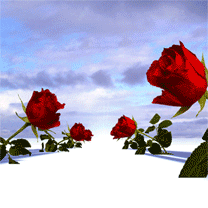 اَهْلاًوَسَهْلاً مَرْحَباً لَّكُمْ يَااَيُّهَا الطُّلاَبُ !
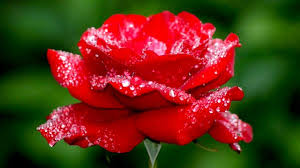 لِحُضُوْرِكُمُ الْيَوْمَ فِىْ هذَا الصَّفِّ -
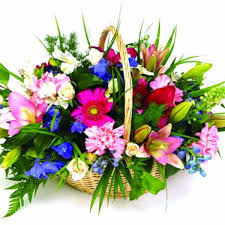 اَلتَّعْرِيْفُ الْمُدَرِّسُ
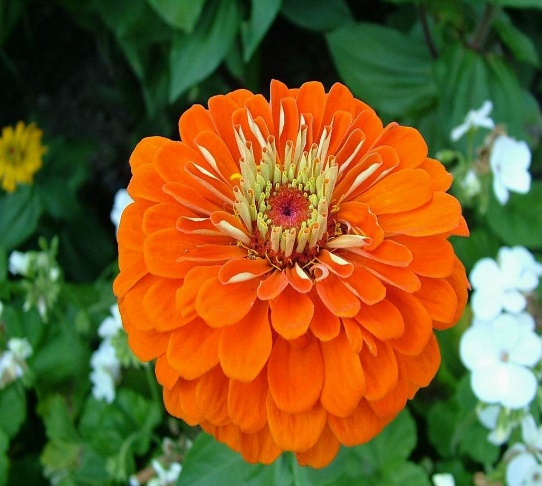 مُحَمَّدْ تَوْحِيْدُ الرَّحْمَانِ
نائبة مولووى
01735113047
نوغاون راشدية فاضل مدرسة
ساندفور
مطلب دكّهين
مَعْرِفَةُ الدَّرْسِ
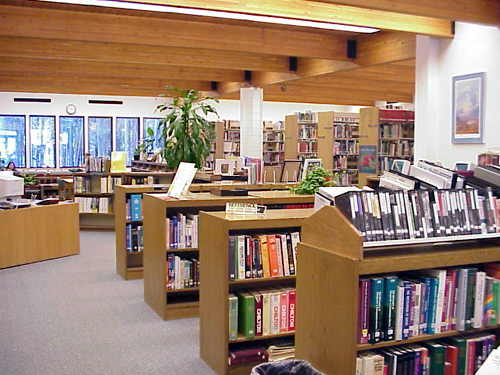 قِرَأةُ الْيَوْمِ
الدَّرْسُ الْثَانِىْ
لماذا ضعف المسلمون
لِلصَّفِ الثامن مِنَ الدَّاخِلِ
طَلَبَةُ الْعِلْمِ قَبْلَهُ
اَلْمُقَدَّمَةُ الْقِرَأةُ
هذا الحوار بين مسعود وسلام فى ضعف المسلمين
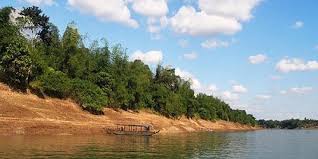 نَتِيْجَة ُالدَّرْسِ
ان يقول الطلاب من هذا الدرس:
1- ان يقول الطلاب فى اسباب الداخلية –
2- ان يقول الطلاب فى اسباب الخارجية – 
3- ان يقول الطلاب فى اسباب النجات -
اِسْتِحْضَارُ الْقِرَأةِ
مسعود : اراك مهموما , فيم تفكر ؟ 
سلام : افكر حال المسلمين فى هذه الايام – 
مسعود : ما اسباب هذا الضعف فى رأيك ؟  
سلام : هناك اسباب داخلية , واخرى خارجية
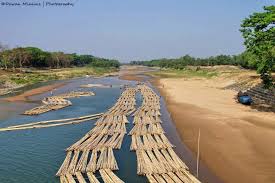 اسباب داخلية منها : ابتعاد المسلمين عن الاسلام
يتعلمان من هذا الحوار ان يبتعد عن كثرة الخلافات والمنازعات بينهم -
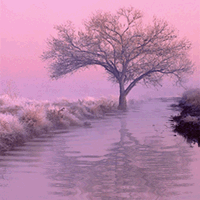 اَلْعَمَلُ الْمُفْرَدُ
اخرجوا ما اسباب داخلية ؟
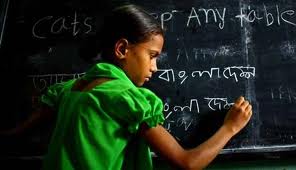 اَلْعَمَلُ الْمُثَنَّى
بينوا كيف ينجو المسلمين عن الضعف ؟
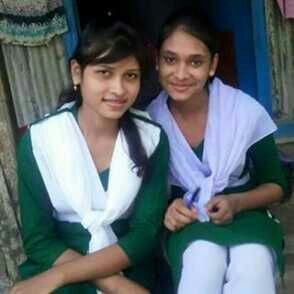 اَلْعَمَلُ الْاِجْتِمَاعِ
استخرجوا منه اسباب خارجية ؟
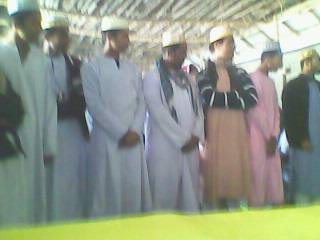 اَخِيْرُ الدَّرْسِ
1- اذا رجعوا الى دينهم –
2- واتحدوا فى الدين – 
3- واستعانوا بالعلوم -
اَلْاِمْتِحَانُ الدَّرْسِ
1- فيم يفكر عبد الله ؟ 
2- هل ممكن ان يرجع المسلمون الى عهد القوة ؟ 
3- كيف يمكن للمسلمين ان يرجعوا الى عهد القوة ؟
اَلْوَاجِبُ الْمَنْزِلِىْ
ضع الحوار مستخدما الكلمة فى التالية  –
عديدة , واحدة , شديد , سهلة , واسعة , خارجية -
شُكْراً وِدَاعاًفَرَغْتُ الدَّرْسَ لَلْيَوْمِ الْاَنِ مِنْ صَفِّكُمْ خَيْراً
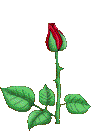 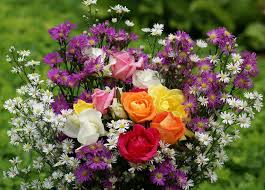